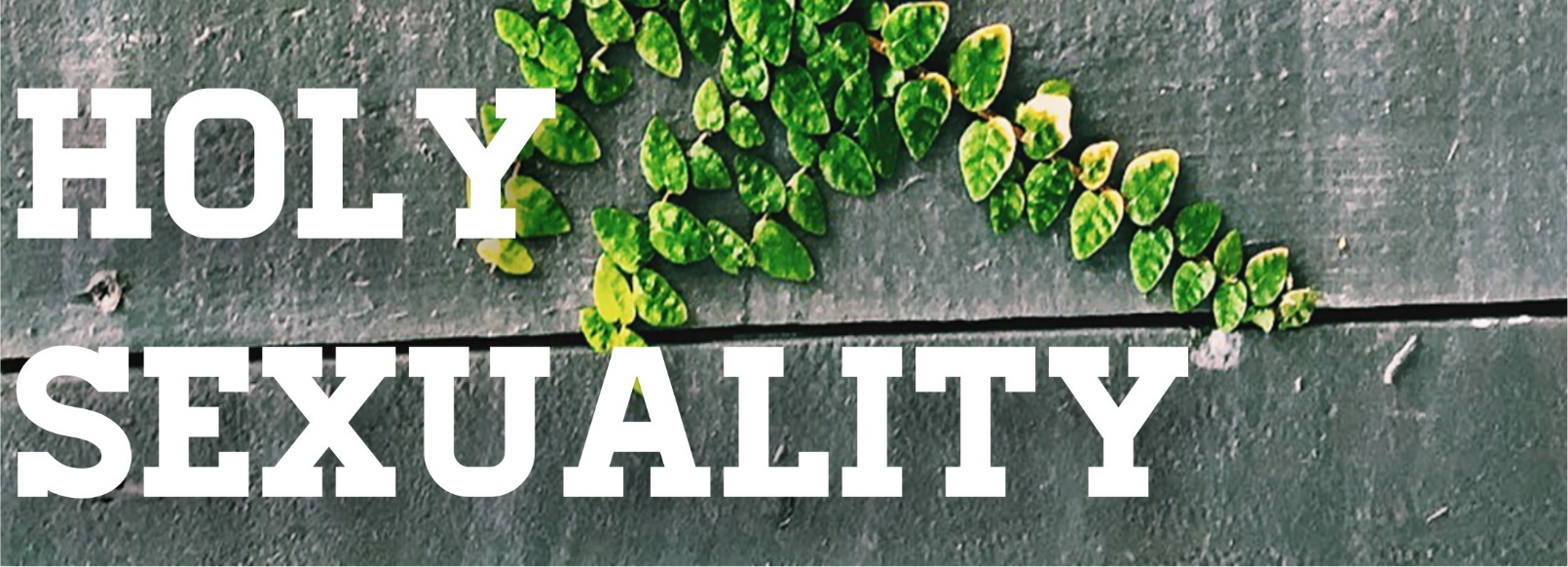 Early-Bird Deadline Approaching!
REGISTER EARLY – SPACES LIMITED!
Early (Deadline Oct 11) - $25
Late (Oct 12-Nov 1) - $30
Lunch Option: $10/person
Homosexuality, Gospel and Grace
With Dr. Christopher Yuan
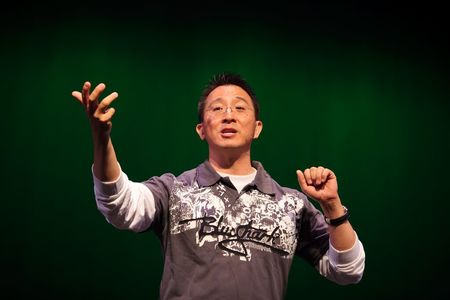 Fort Langley Evangelical Free Church
Saturday, November 7, 2015 
 8:30am – 4:00pm
To find the conference, with links to download the brochure or to register online, click here!